Insert Title (no smaller than 54 points, use sans serif font- remember this is at 50% of final poster size)John Brown1, Jane Smith2, other authors are listed here, no smaller than 44 point, bold  1Magee-Womens Research Institute, Pittsburgh, PA, USA 2University of Pittsburgh, point size 32
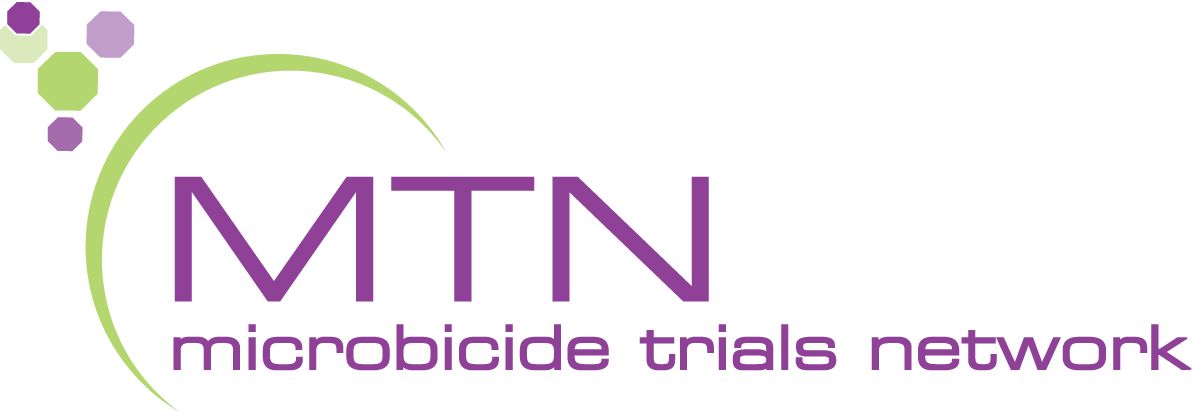 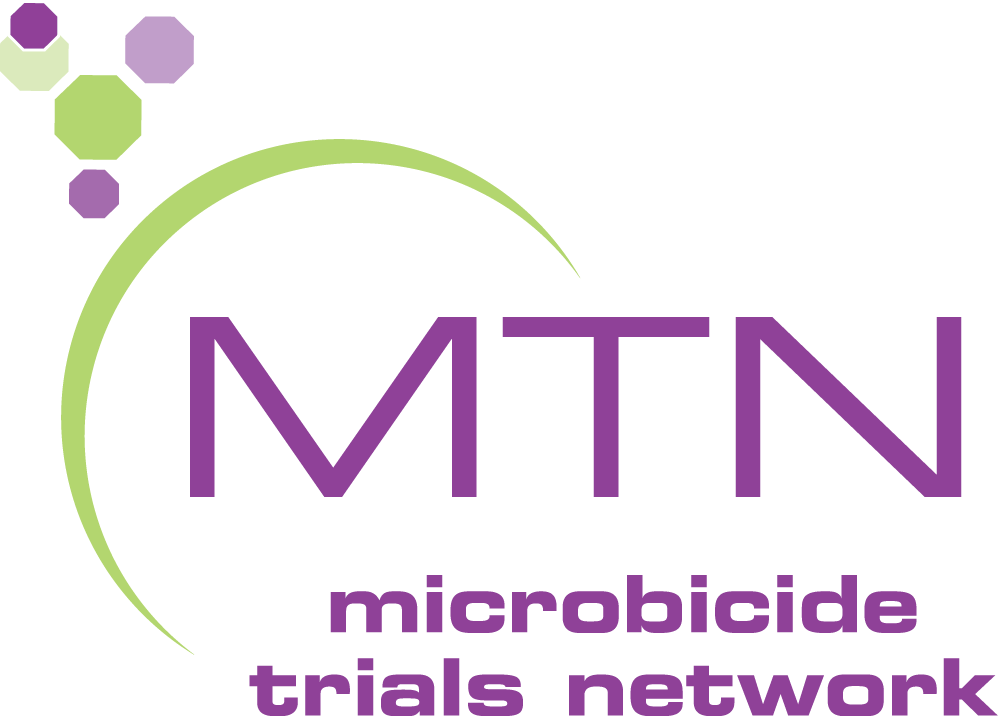 Instructions: Choose your preferred MTN logo: square or rectangle
Background
Results
Section title should be 48 font, bold text
Use bullets as it can make it easier for the reader to grasp what is important.
Body text should least 24 font Arial.; Bold is not recommended 
 Use 1.15, 1.5 or 2 space between lines
Try to provide graphics and tables to show your results.
The graphics are essential for an effective poster. Include captions below each graphic. Captions for graphics should be no smaller than 14 points. Graphics should be understandable without recourse to a detailed text caption. Keep tables and graphs simple and easy to read.
Objective
Study objective can appear in a separate section or can be mentioned as the last bullet in the Background section
Conclusions
Methods
Summarize the results. Explain how they did or did not support your hypotheses. 
Explain why the results are relevant in a broader context. 
Use Bullets as it can make it easier for the reader to grasp what is important.
Describe study methods
CROI poster size needs to meet a maximum of 45” height x  93” width.. 
Current poster size (ie, 21” height x 45 “ width) is designed as a 50% of a FINAL poster size (42”height x 90”width) –
need to mention to printer the FINAL poster size)
References
Put your acknowledgments here. Font size can be 20 points. You may add site institution and partner logos 
The study was designed and implemented by the Microbicide Trials Network (MTN). MTN is funded by the National Institute of Allergy and Infectious Diseases (UM1AI068633, UM1AI068615, UM1AI106707), with co-funding from the Eunice Kennedy Shriver  National Institute of Child Health and Human Development and the National Institute of Mental Health, all components of the U.S. National Institutes of Health. The content is solely the responsibility of the authors and does not necessarily represent the official views of the National Institutes of Health.
LOGO HERE
CROI  2016
Poster # XXXX
www.mtnstopshiv.org
LOGO HERE